Муниципальное бюджетное дошкольное образовательное учреждение детский сад №15 «Дюймовочка» Старооскольского городского округа
Игра 6
Угадай профессию 
по результату труда


                                          
  Составили:
Дятлова Т.В., Дорохина С.В., воспитатели
Шмоткина А.И., учитель-логопед
Игровые правила
Цель: закрепить знания детей о людях различных профессий,  результатах их труда и пользе, которую они приносят людям;  совершенствовать умение составлять распространённые предложения; развивать мышление, воображение, речь.

Ход игры
	Ребёнку предлагается рассмотреть картинку с изображением результата труда и выбрать из предложенных на слайде людей различных профессий того кому она принадлежит. Обосновать свой выбор.  За каждый правильный ответ улыбнётся смайлик. Если ответ будет неверный, смайлик огорчится.
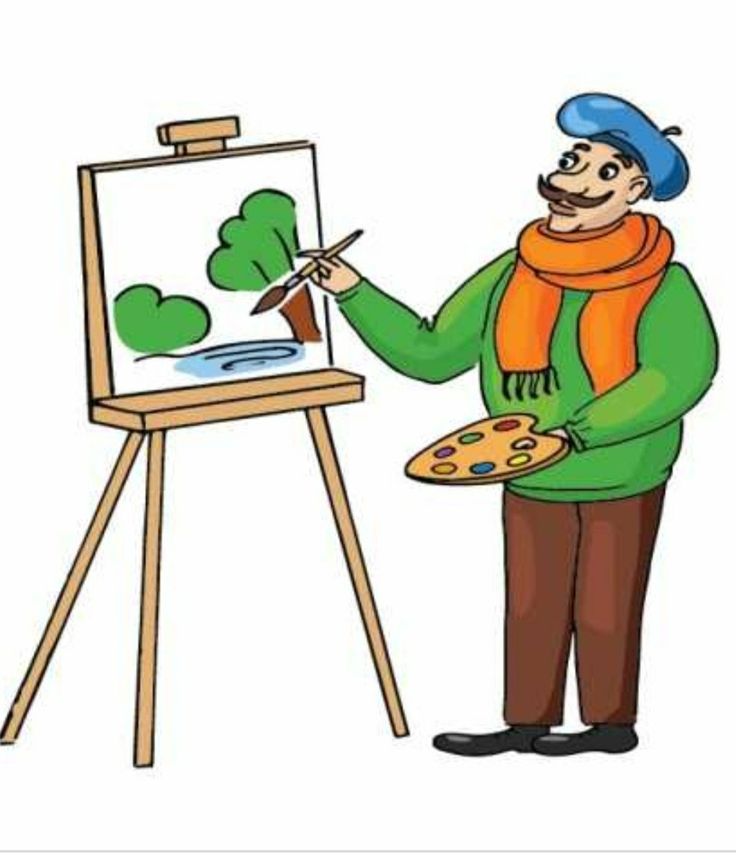 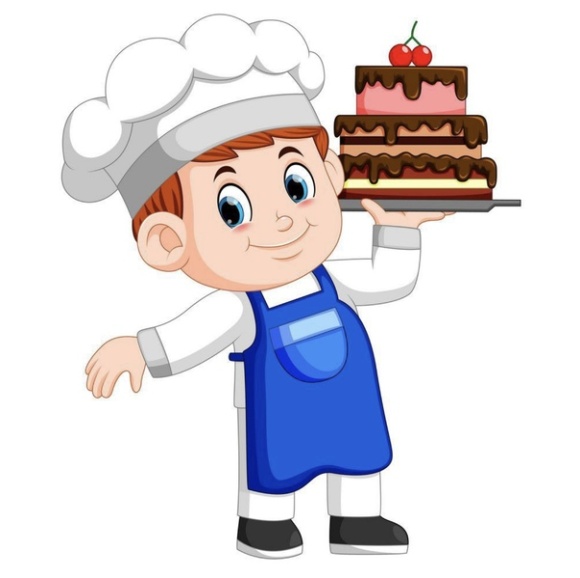 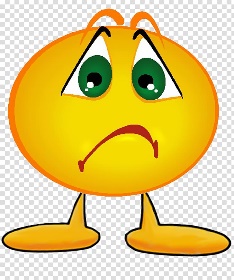 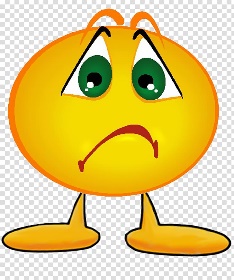 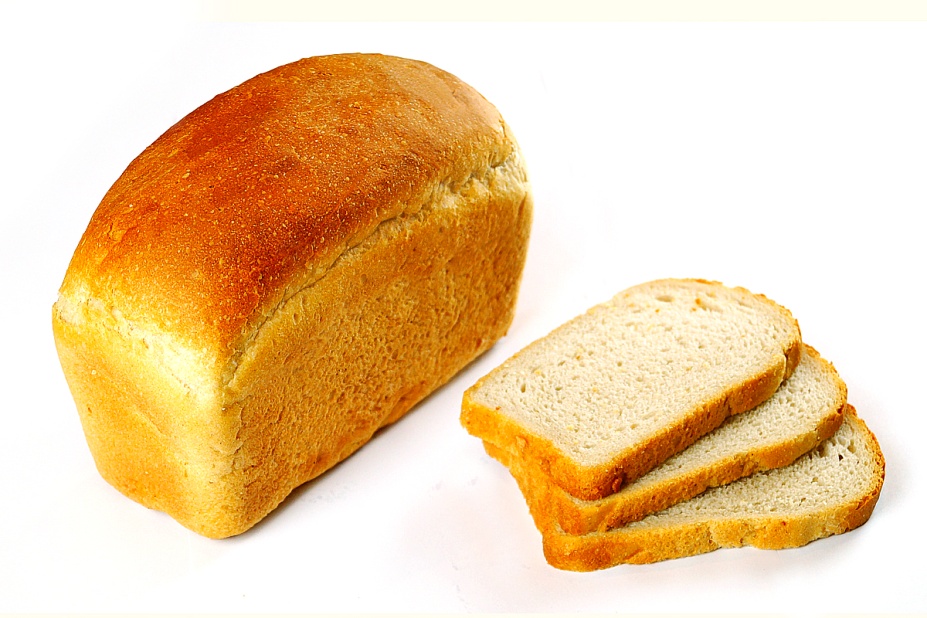 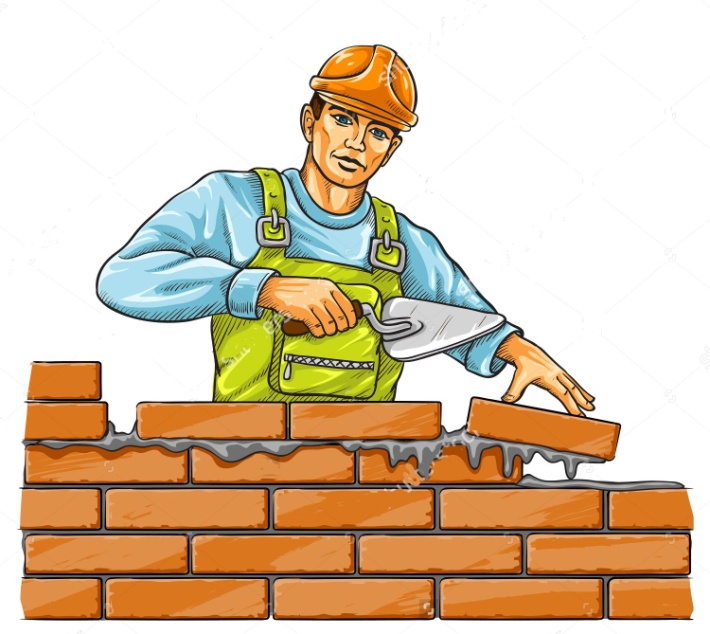 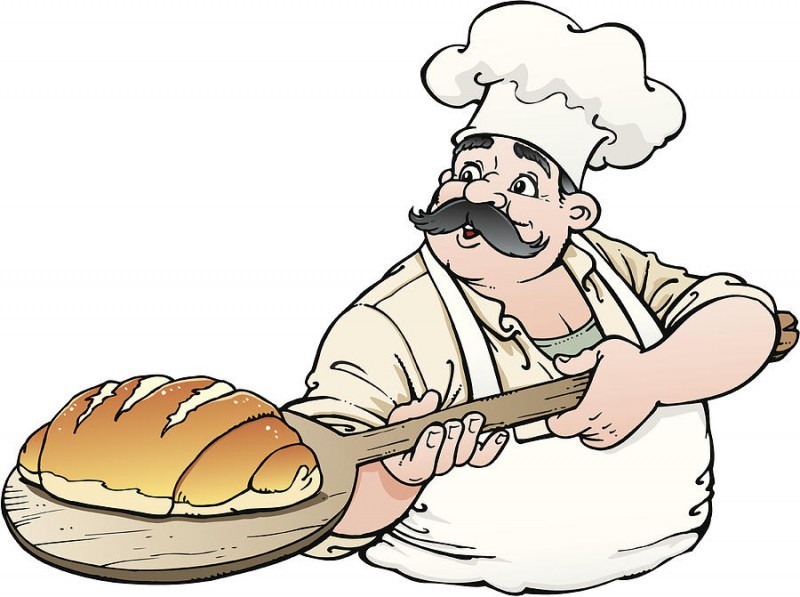 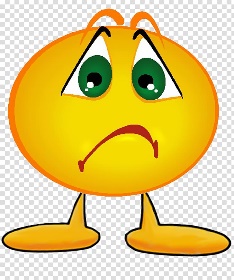 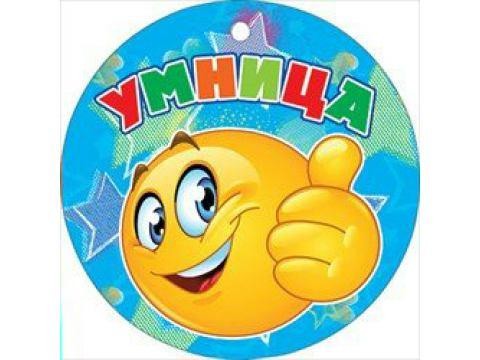 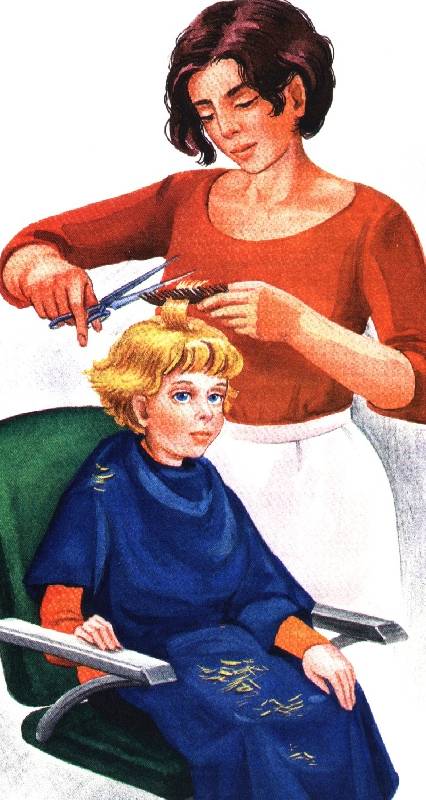 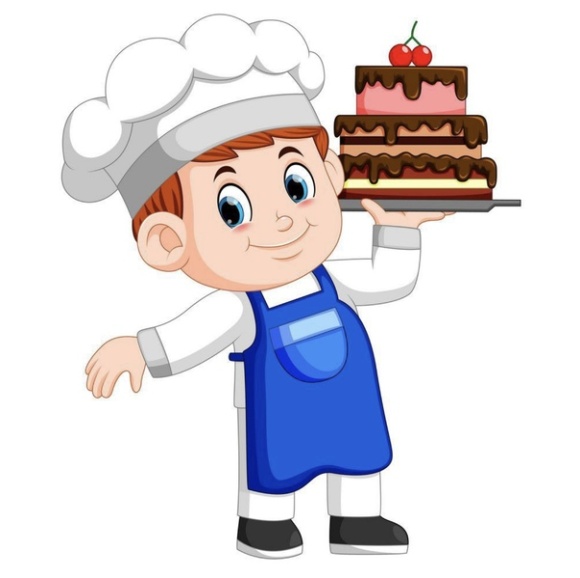 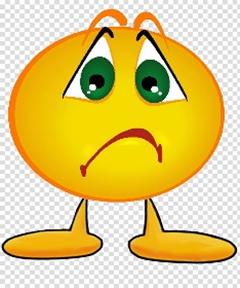 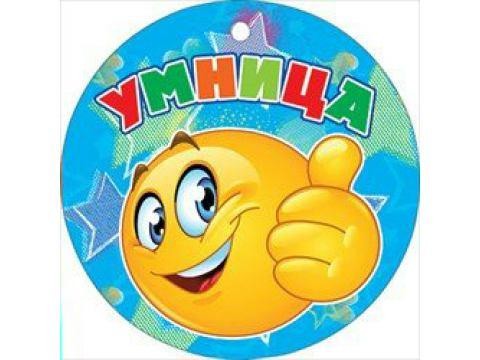 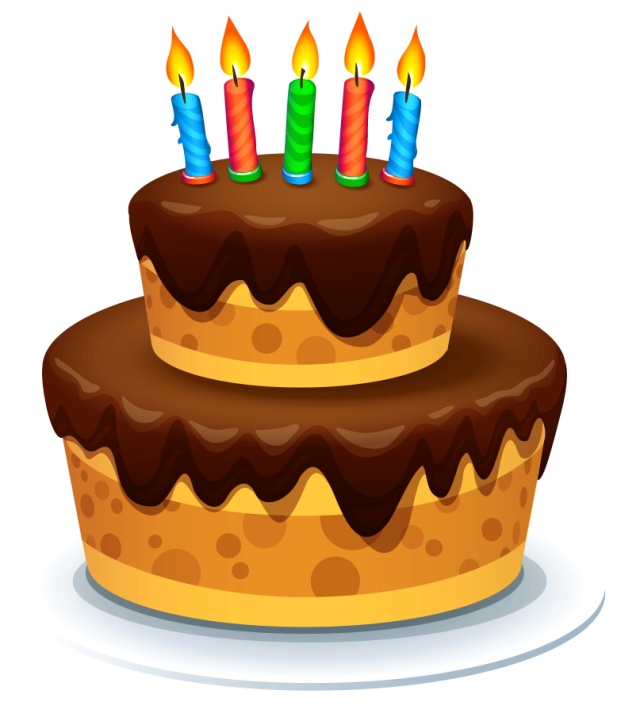 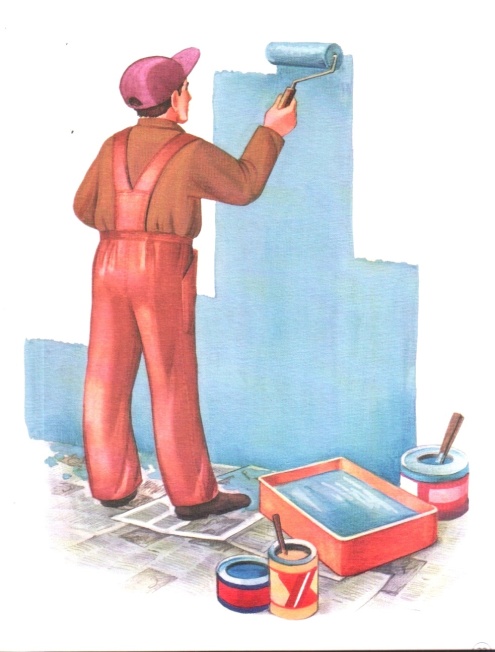 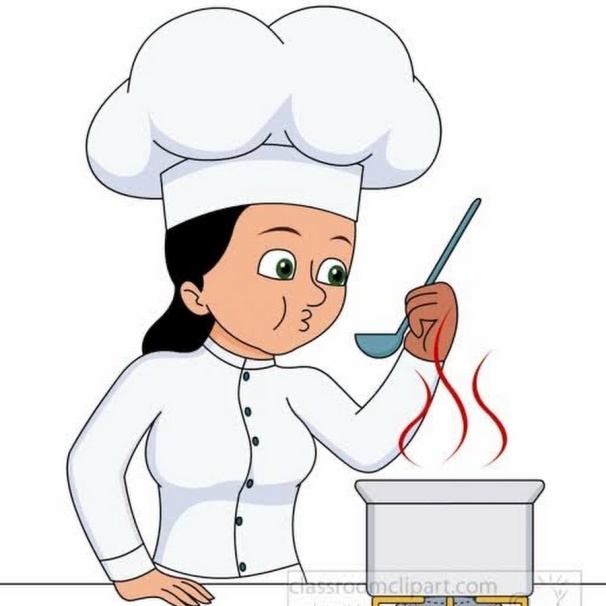 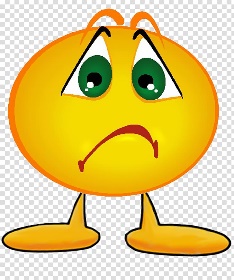 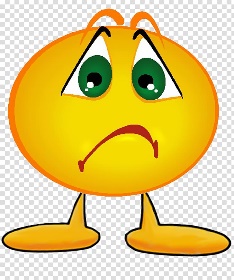 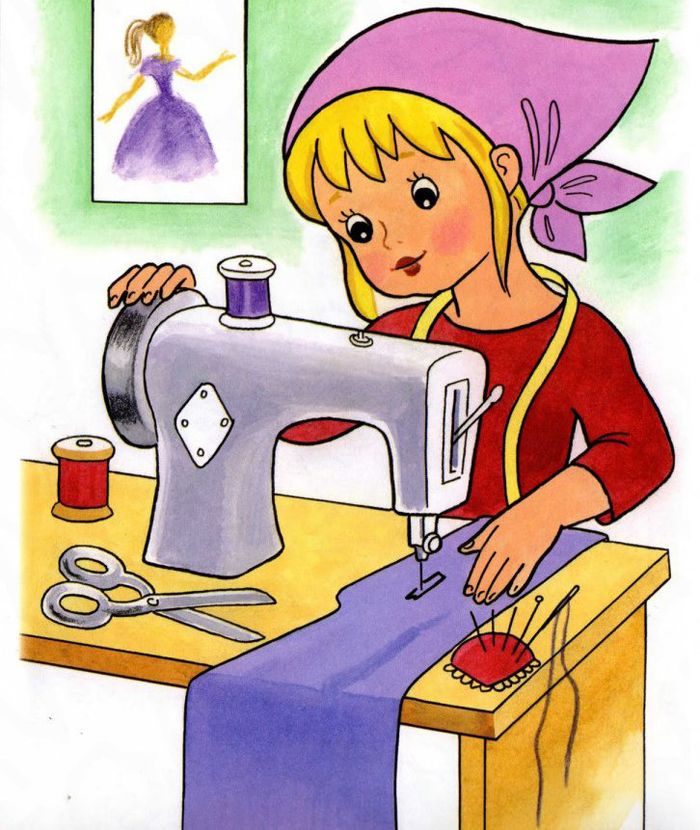 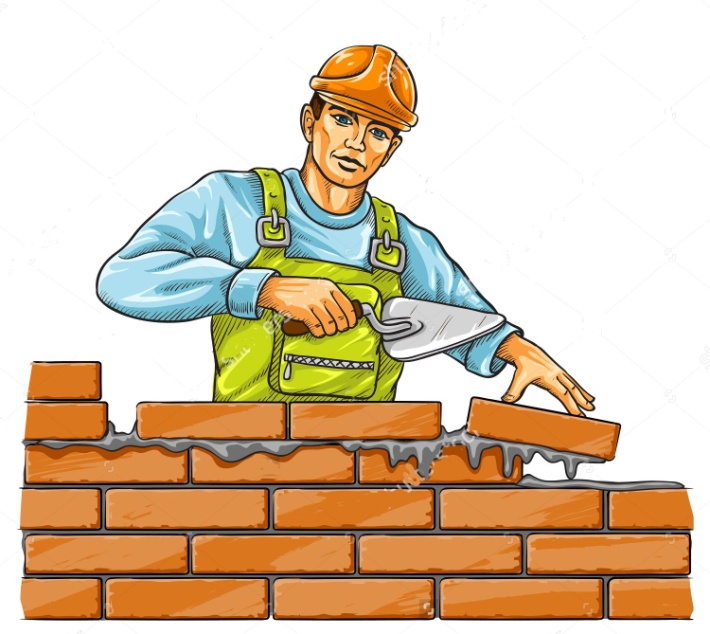 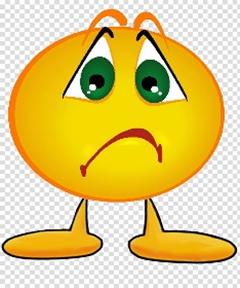 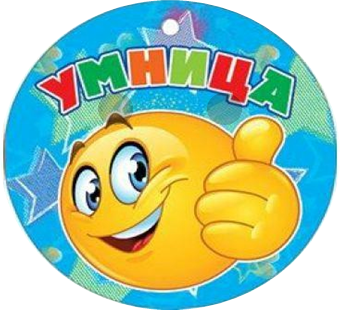 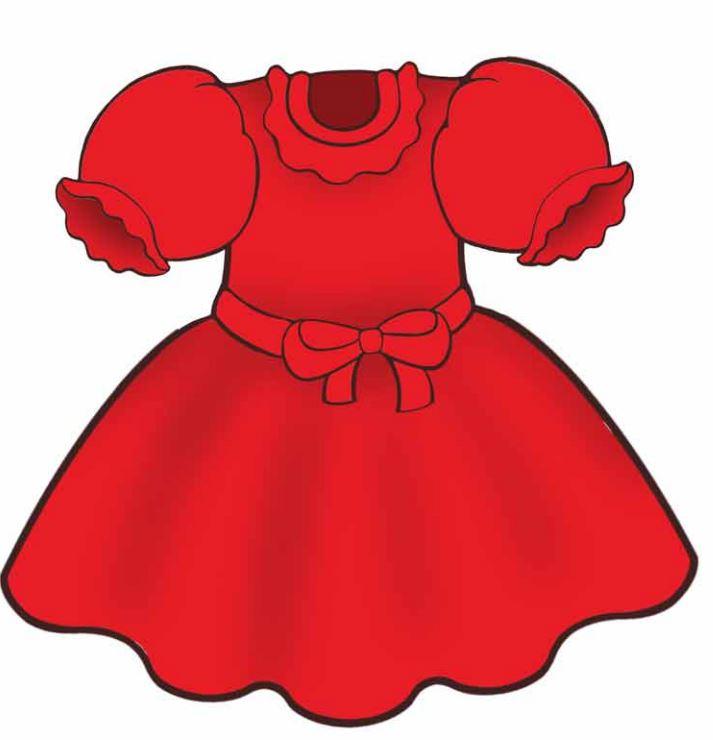 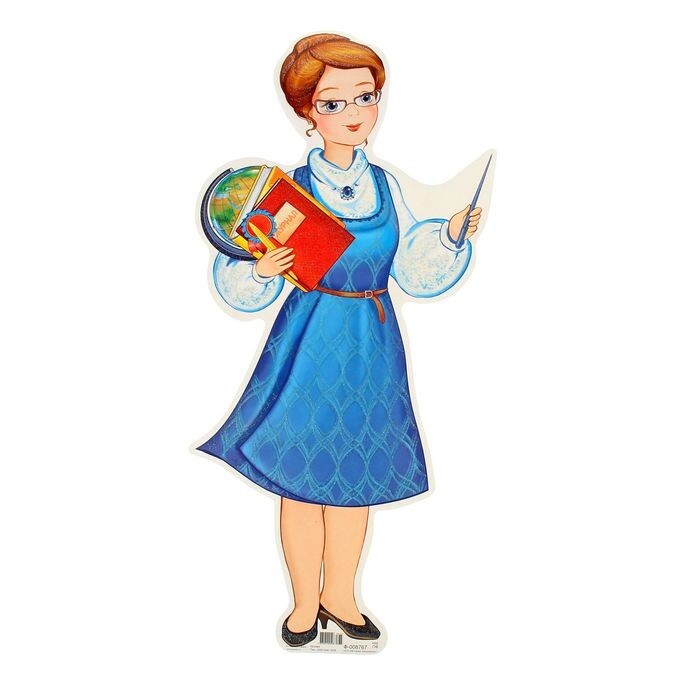 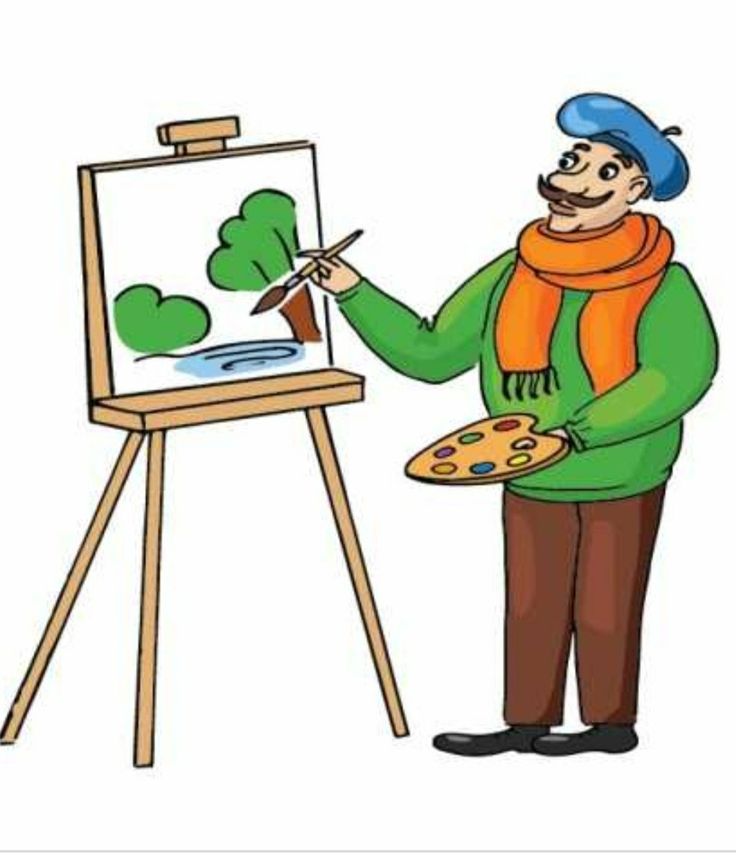 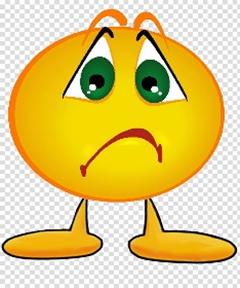 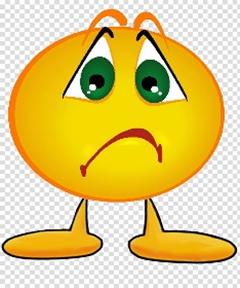 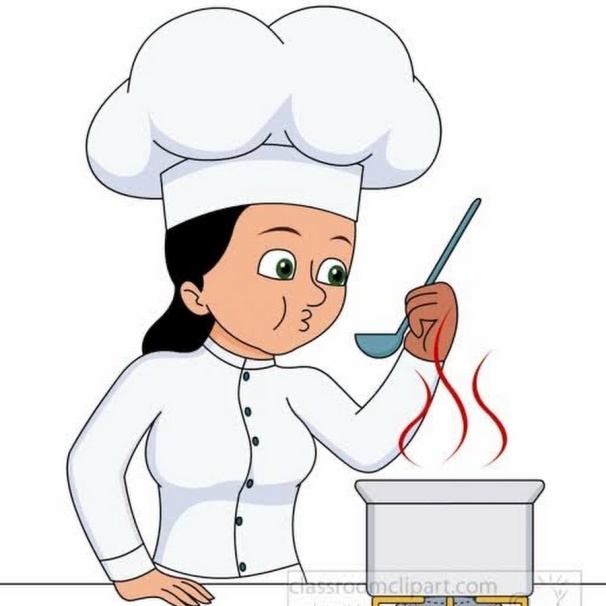 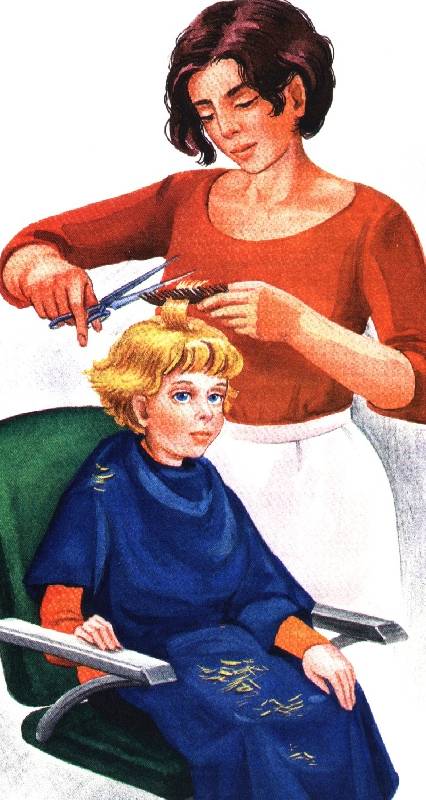 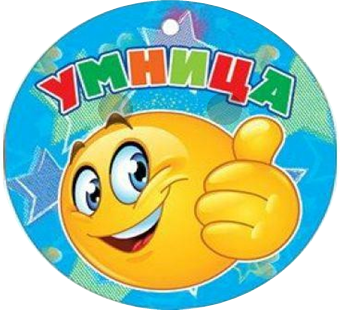 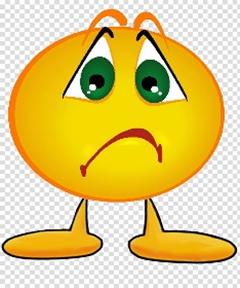 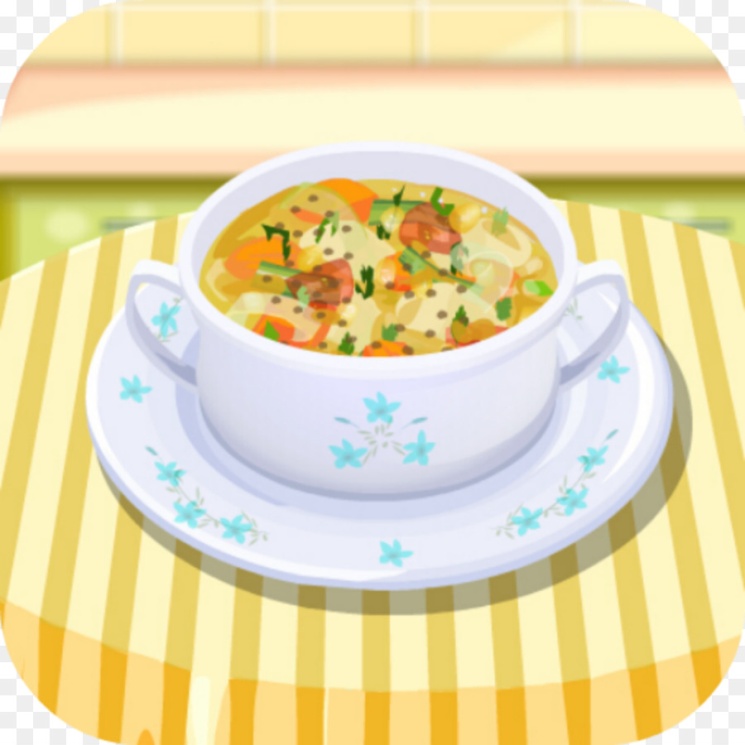 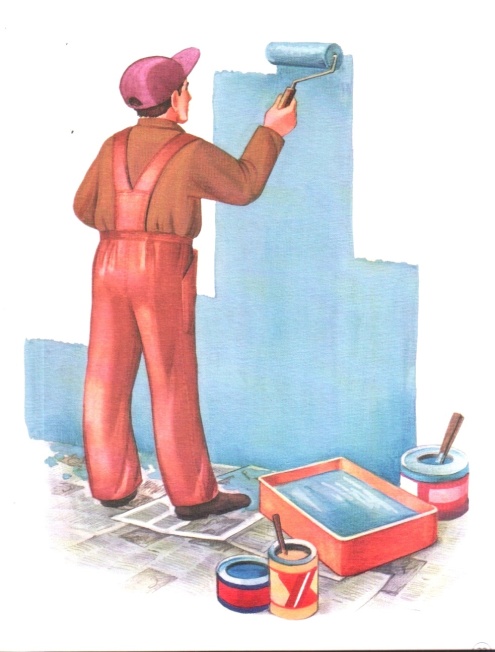 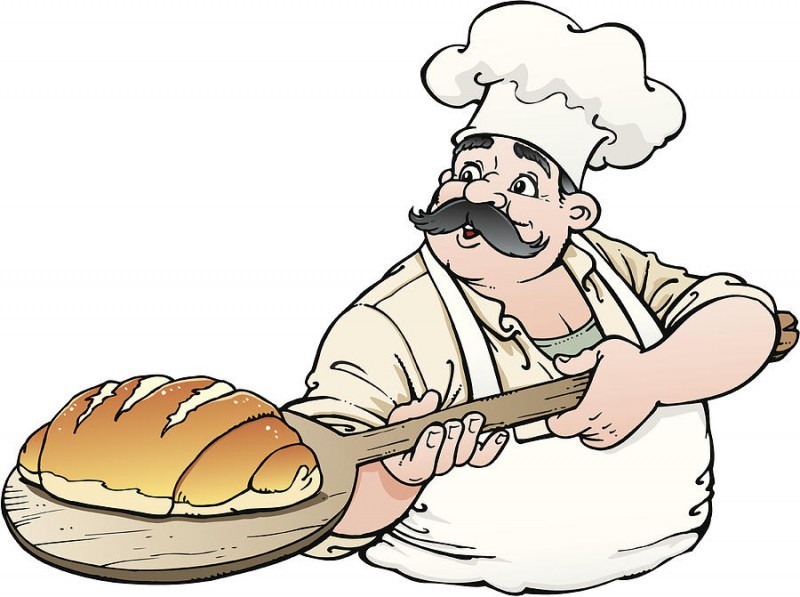 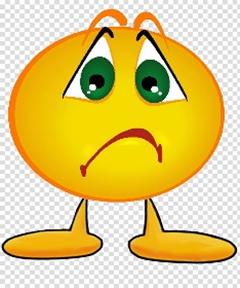 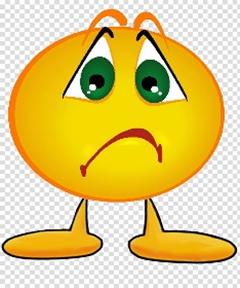 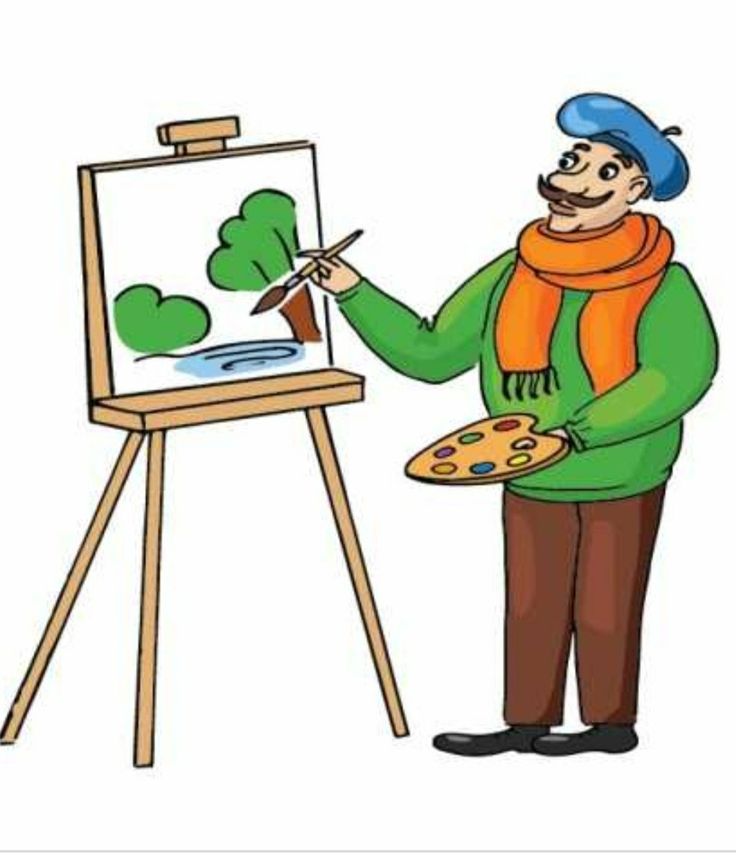 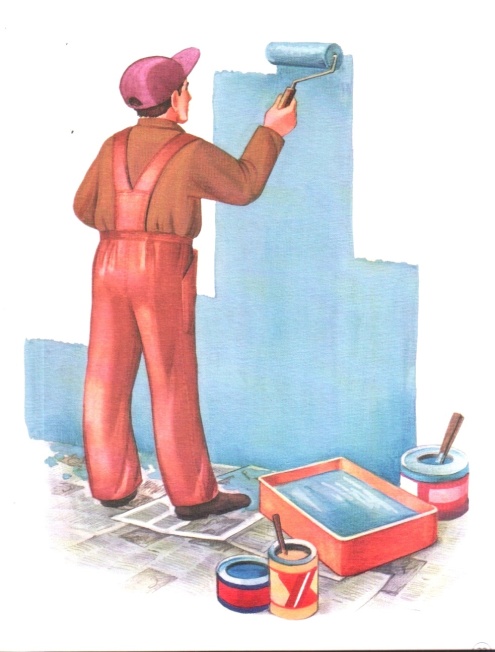 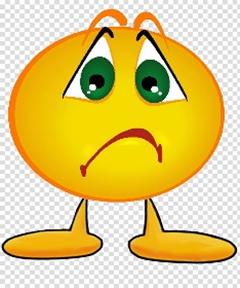 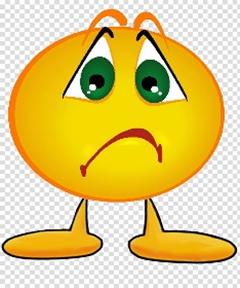 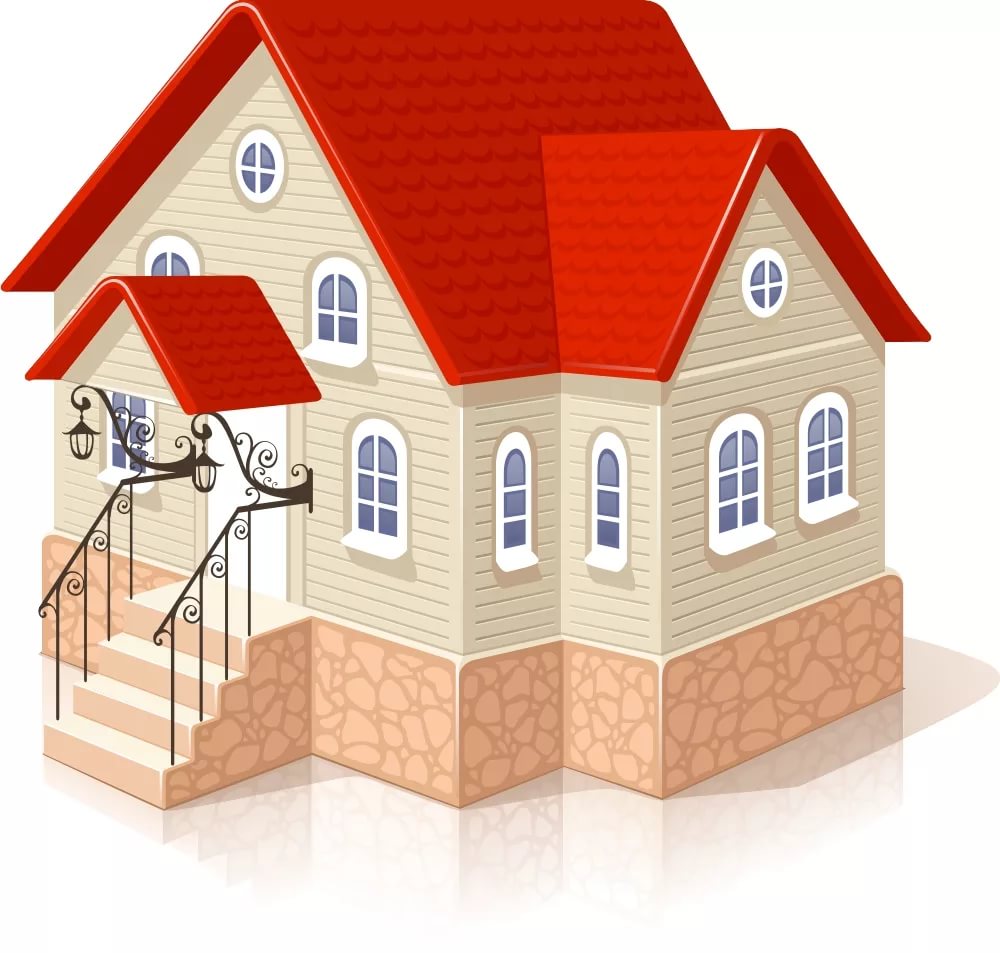 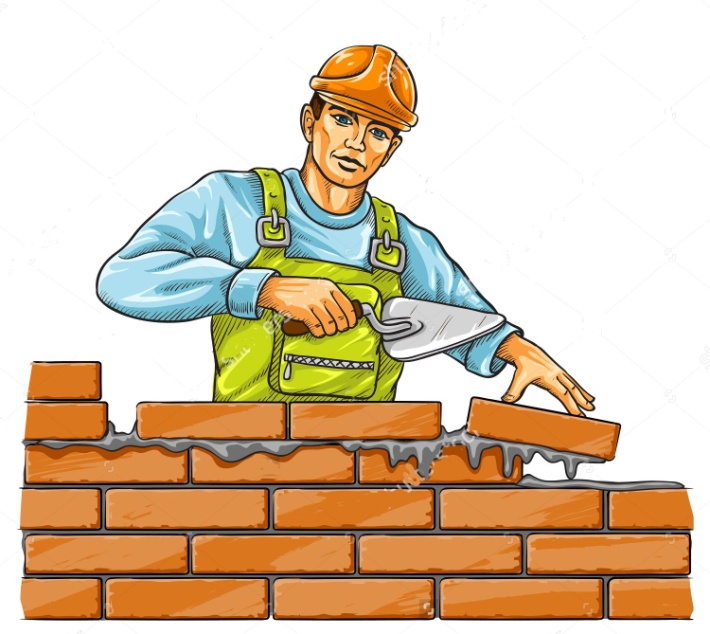 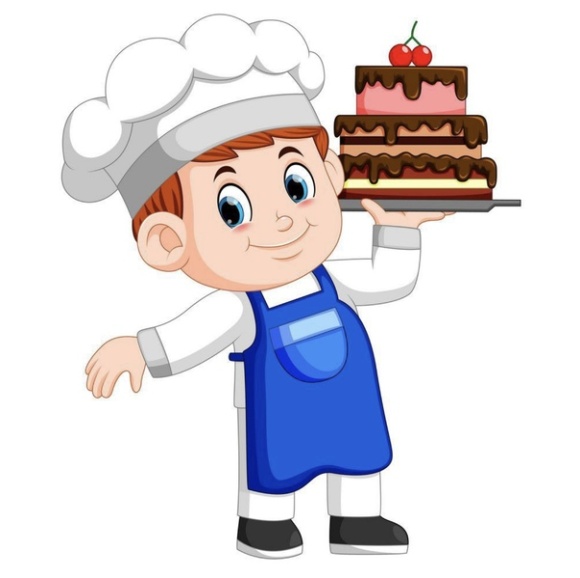 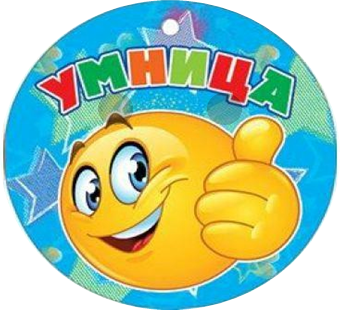 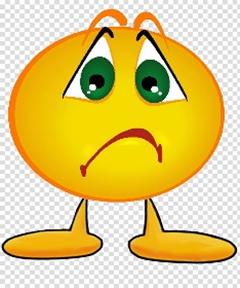 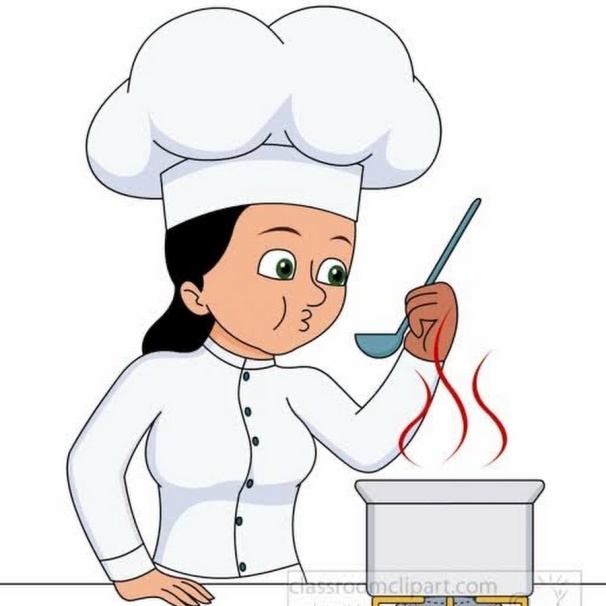 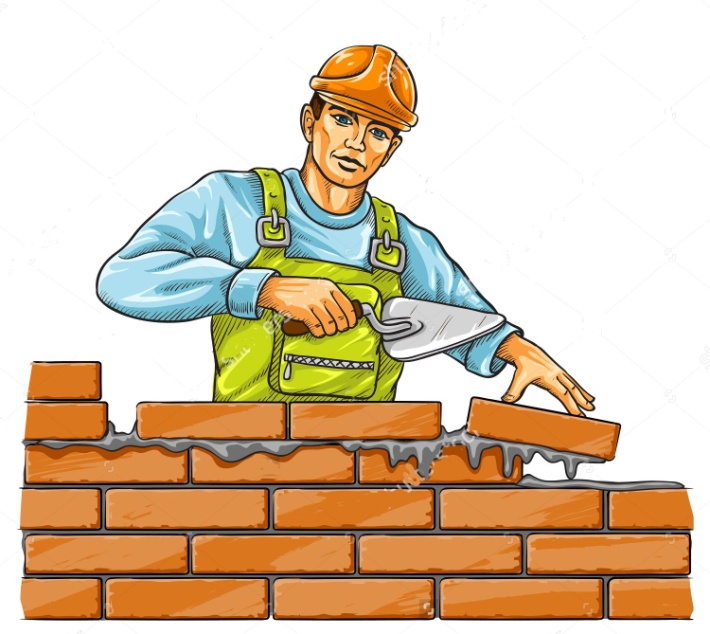 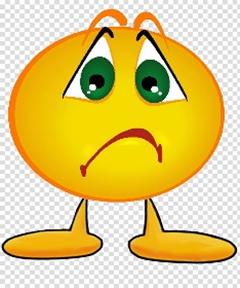 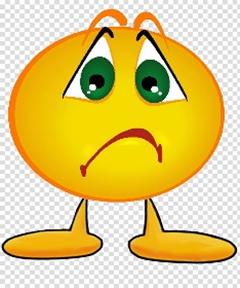 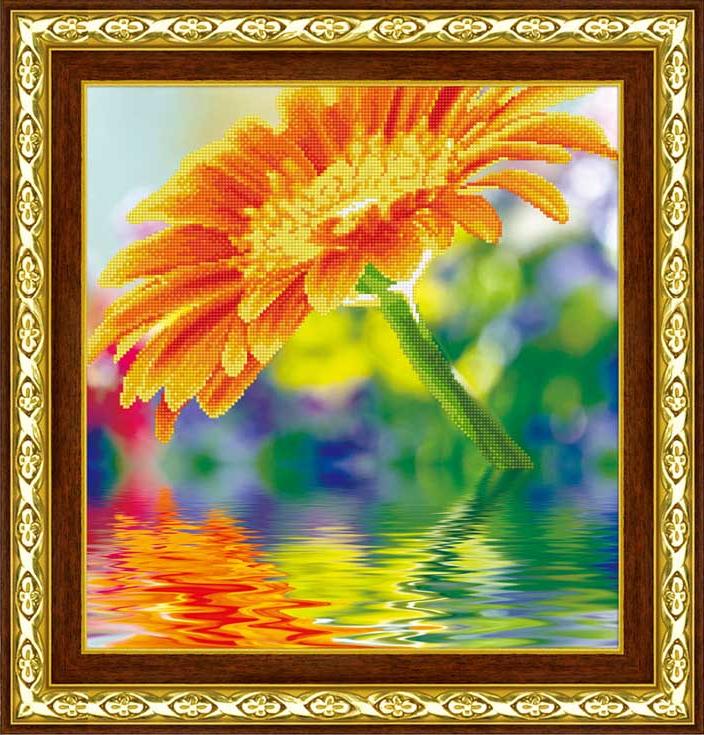 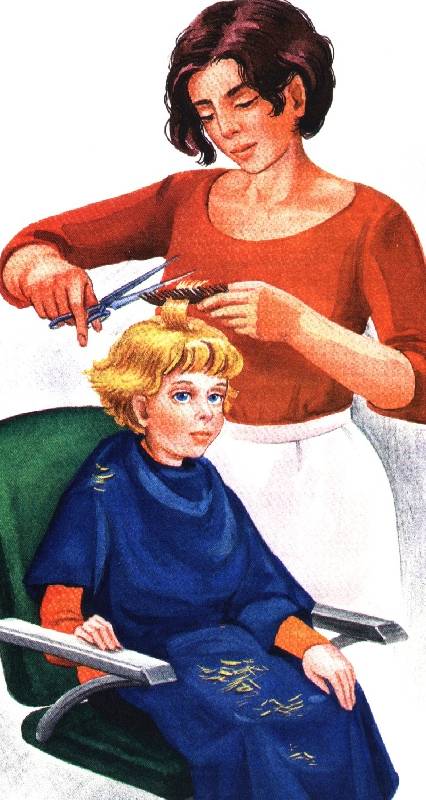 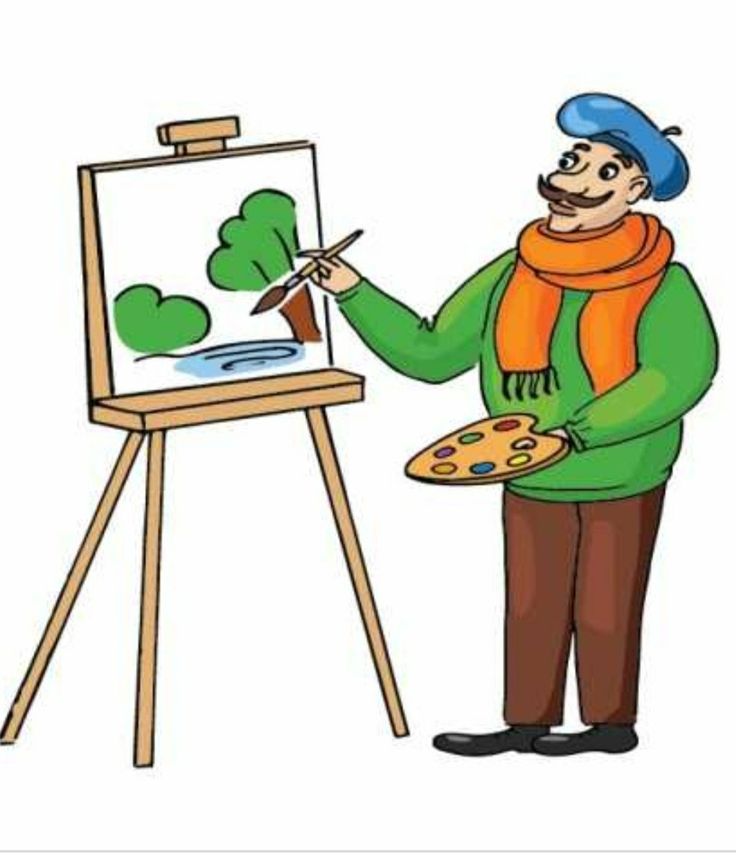 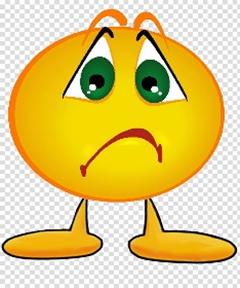 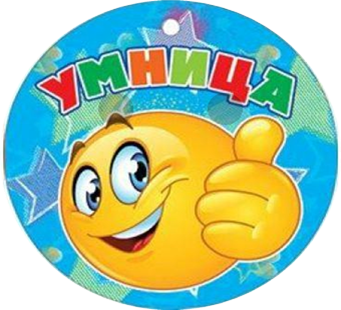 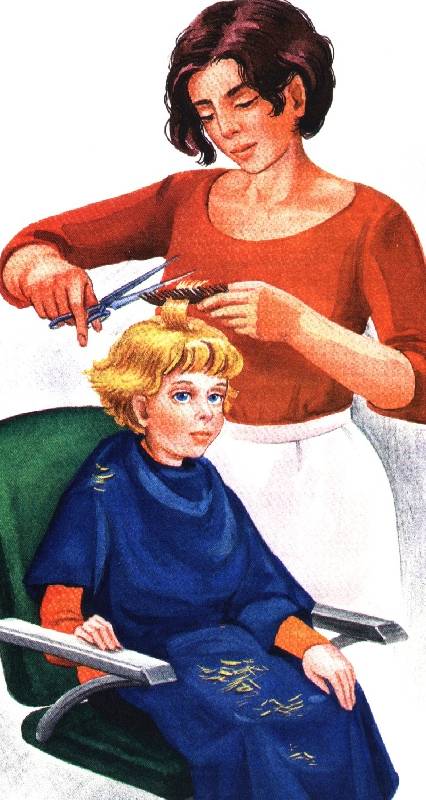 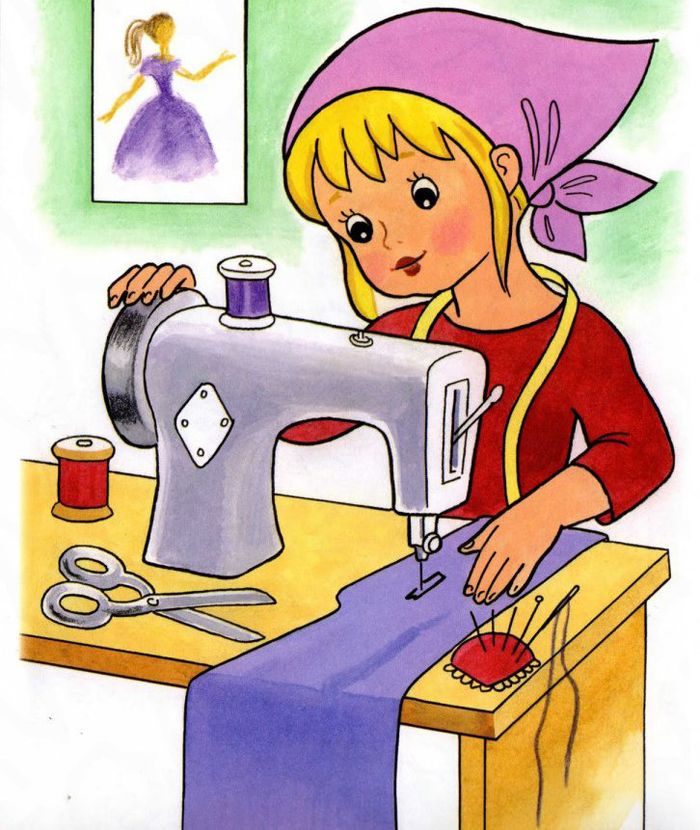 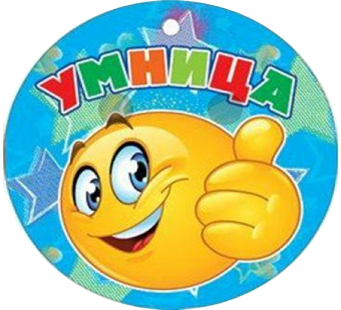 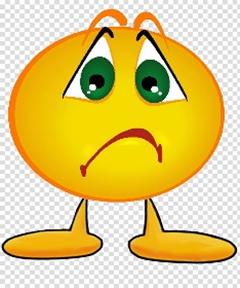 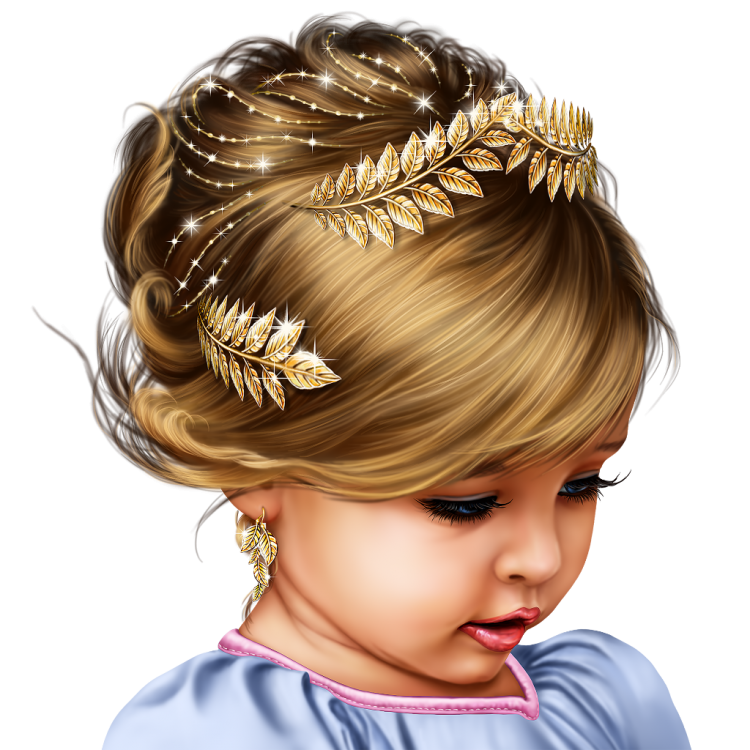 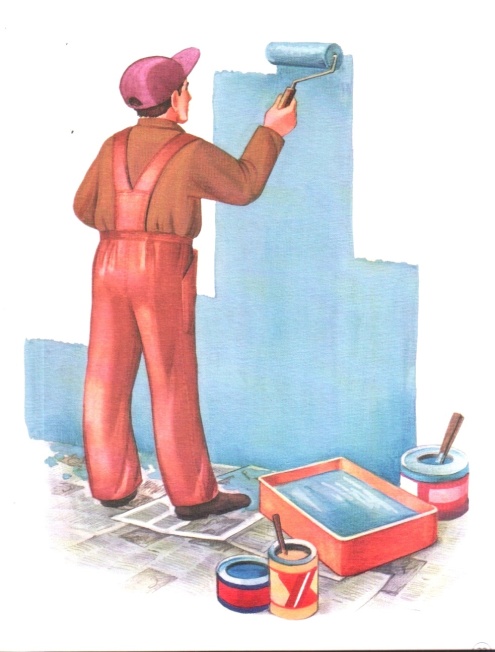 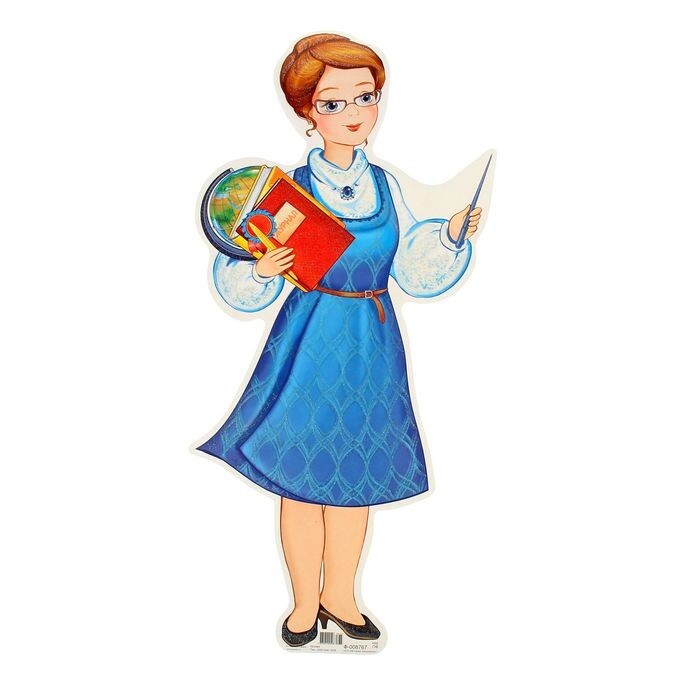 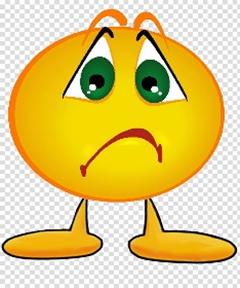 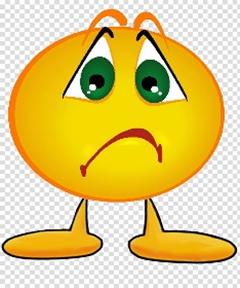 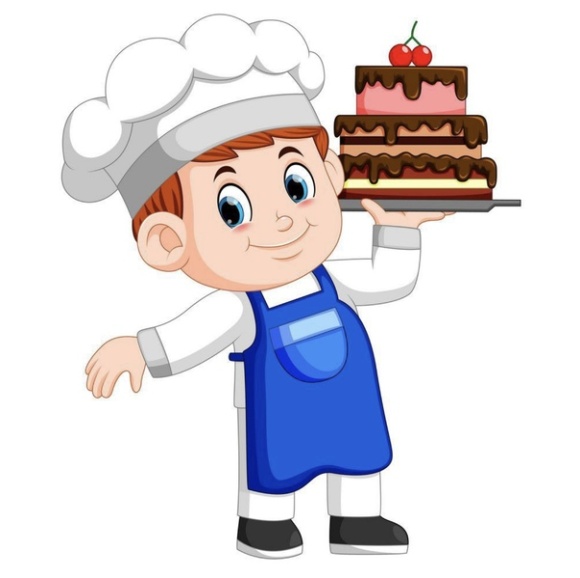 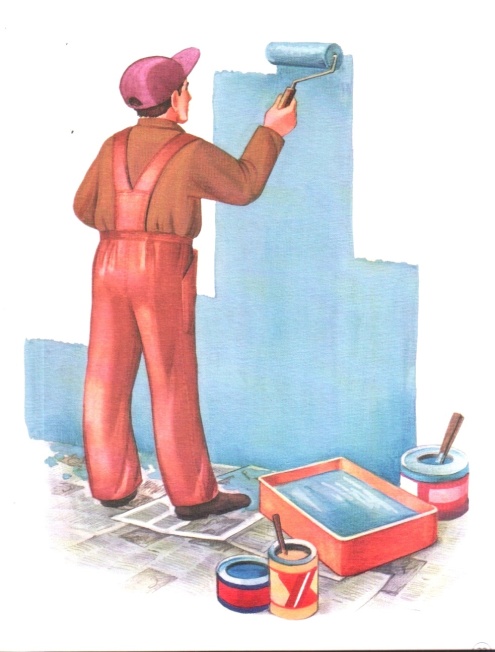 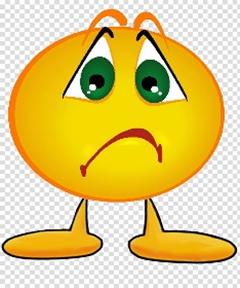 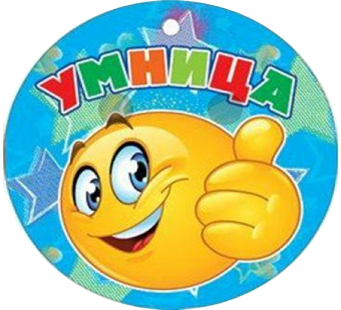 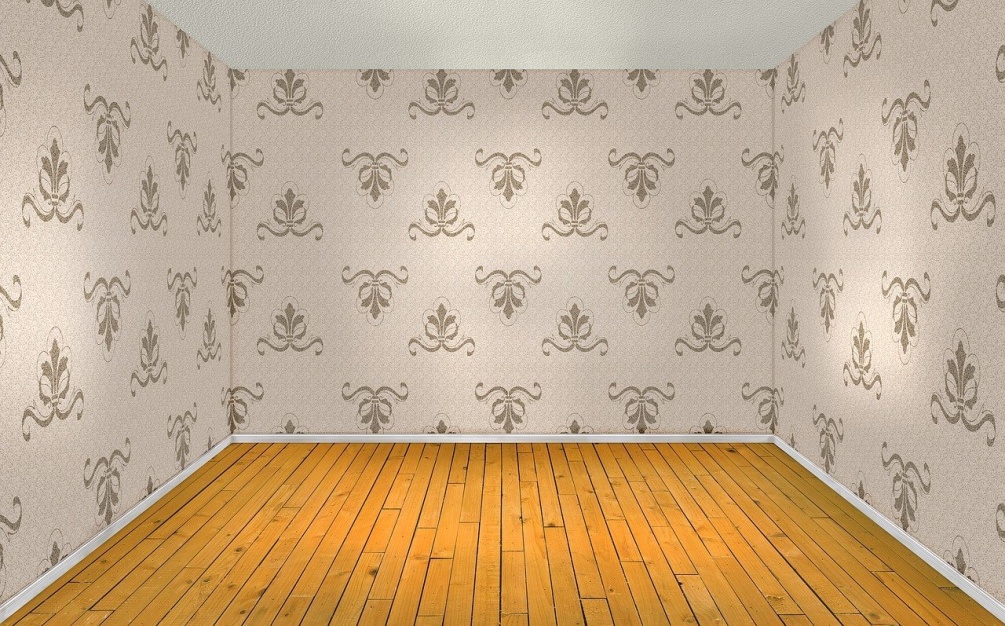 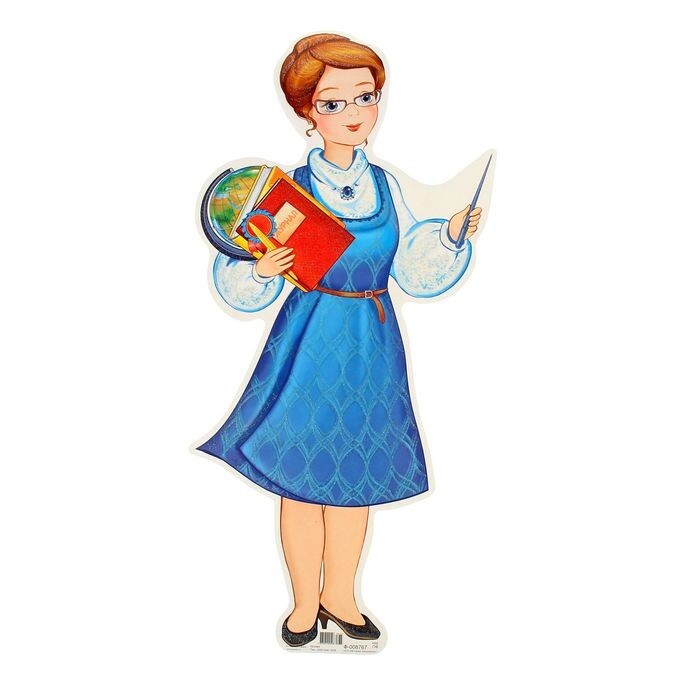 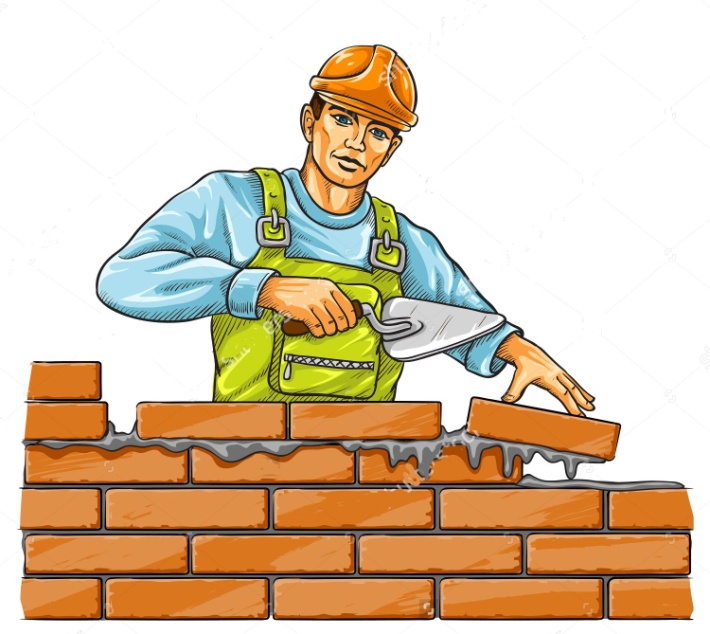 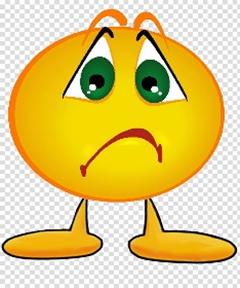 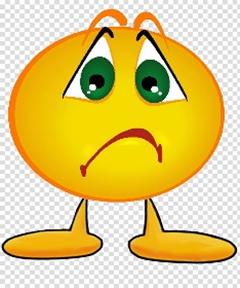 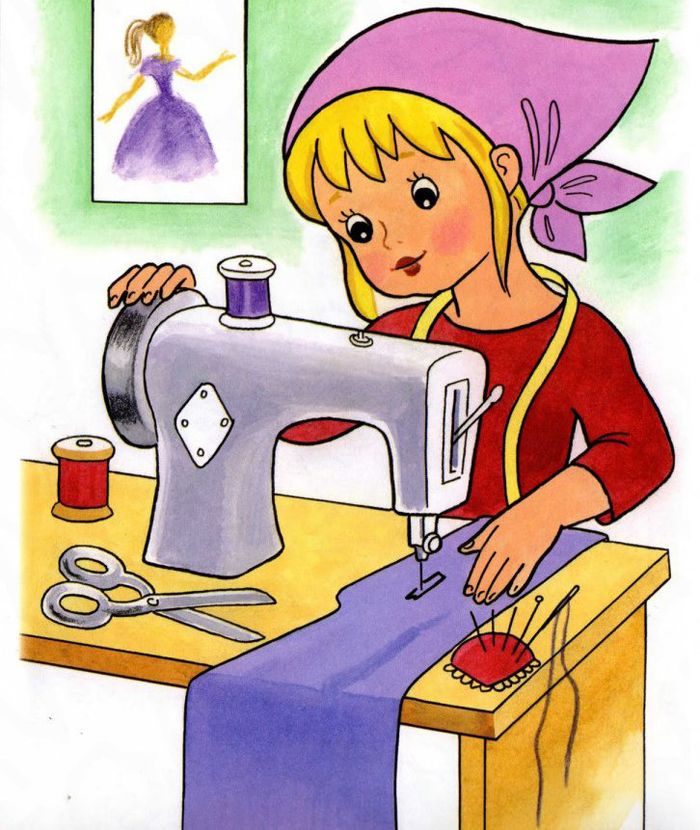 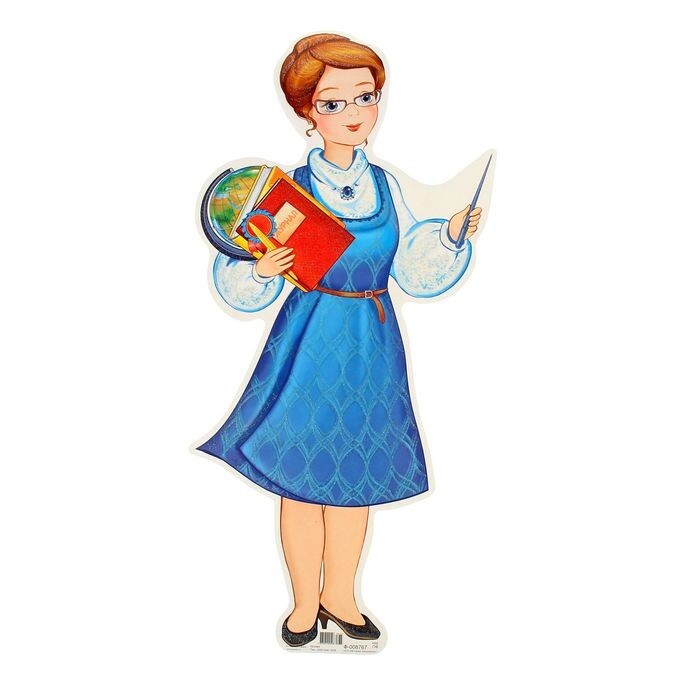 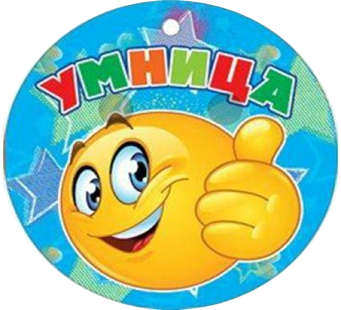 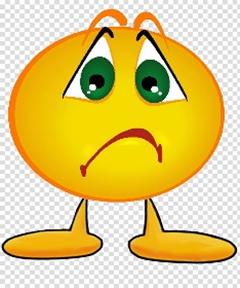 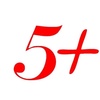 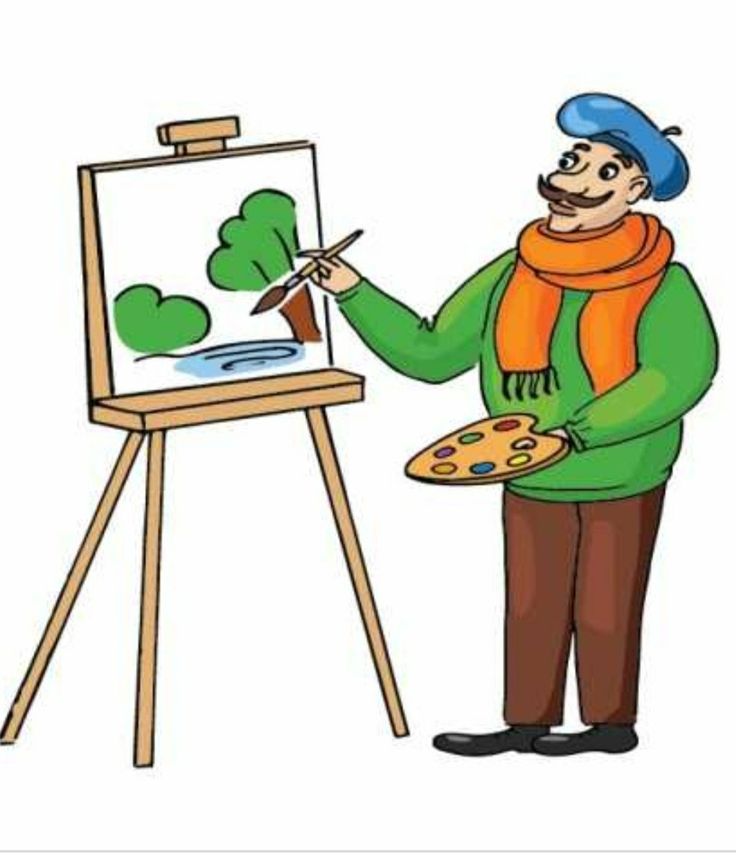 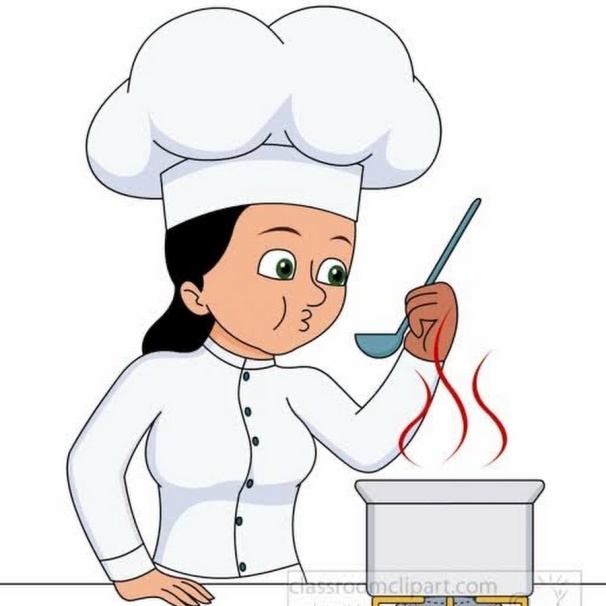 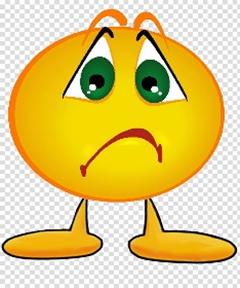 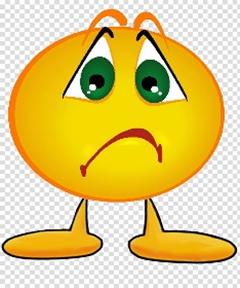